THÁNH LỄ HÔN PHỐI
CA ĐOÀN THÁNH GIA

NL: ĐƯA NHAU

ĐC: VỊNH CA 127 - NGỌC KÔN

DL: CỦA LỄ YÊU THƯƠNG – NGUYỄN DUY

HL: HOA NỞ MIỀN CANA – PHANXICO

HL 2: TÌNH YÊU THẮM NỒNG – KIM THANH

KL: DÂNG MẸ ĐỜI HÔN NHÂN – ĐINH CÔNG HUỲNH
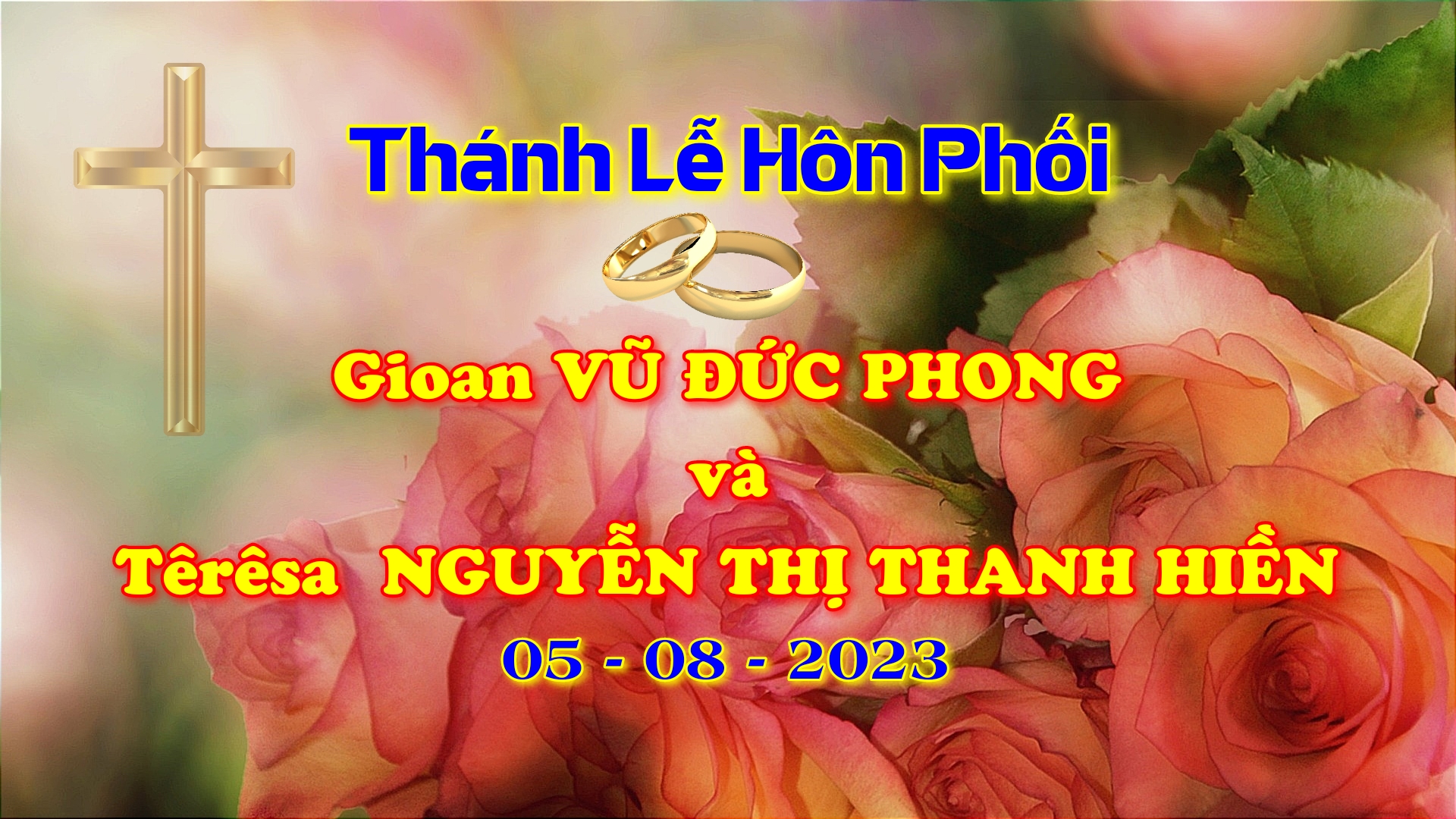 Ca Nhập LễĐƯA NHAULm. Nguyễn Duy
Tk1. Đưa nhau lên trước bàn thờ chung lòng thề hứa yêu nhau, nơi đây yêu thương trao hiến xin trọn lời hứa chiều (hôm) nay. Yêu thương xin mãi dâng đầy cho tình nồng ấm men say, xin Cha yêu thương đưa dìu cho tình không chút phôi pha.
ĐK. Xin cho tình chúng con đây thắm hồng tựa nắng ban mai, trao nhau lời hứa hôm nay suốt đời nguyện giữ trung thành.
Tk2. Trăm năm chung kết ân tình hoa lòng luôn ngát hương yêu, gian lao hay khi vui sướng duyên tình không chút nhạt phai. Bên nhau vui bước trong đời không nề gian khó nguy nan, yêu thương có Chúa đưa dìu trên đường đi mãi trăm năm.
ĐK. Xin cho tình chúng con đây thắm hồng tựa nắng ban mai, trao nhau lời hứa hôm nay suốt đời nguyện giữ trung thành.
Tk3. Trăm năm xin giữ câu thề hương tình chất ngất men say, chung nhau xây bao mơ ước hoa tình thơm ngát vườn xuân. Mai sau con cháu vui vầy gia đình hạnh phúc an vui, yêu thương mưa sương cho đời cho rừng xanh lá thơm hương.
ĐK. Xin cho tình chúng con đây thắm hồng tựa nắng ban mai, trao nhau lời hứa hôm nay suốt đời nguyện giữ trung thành.
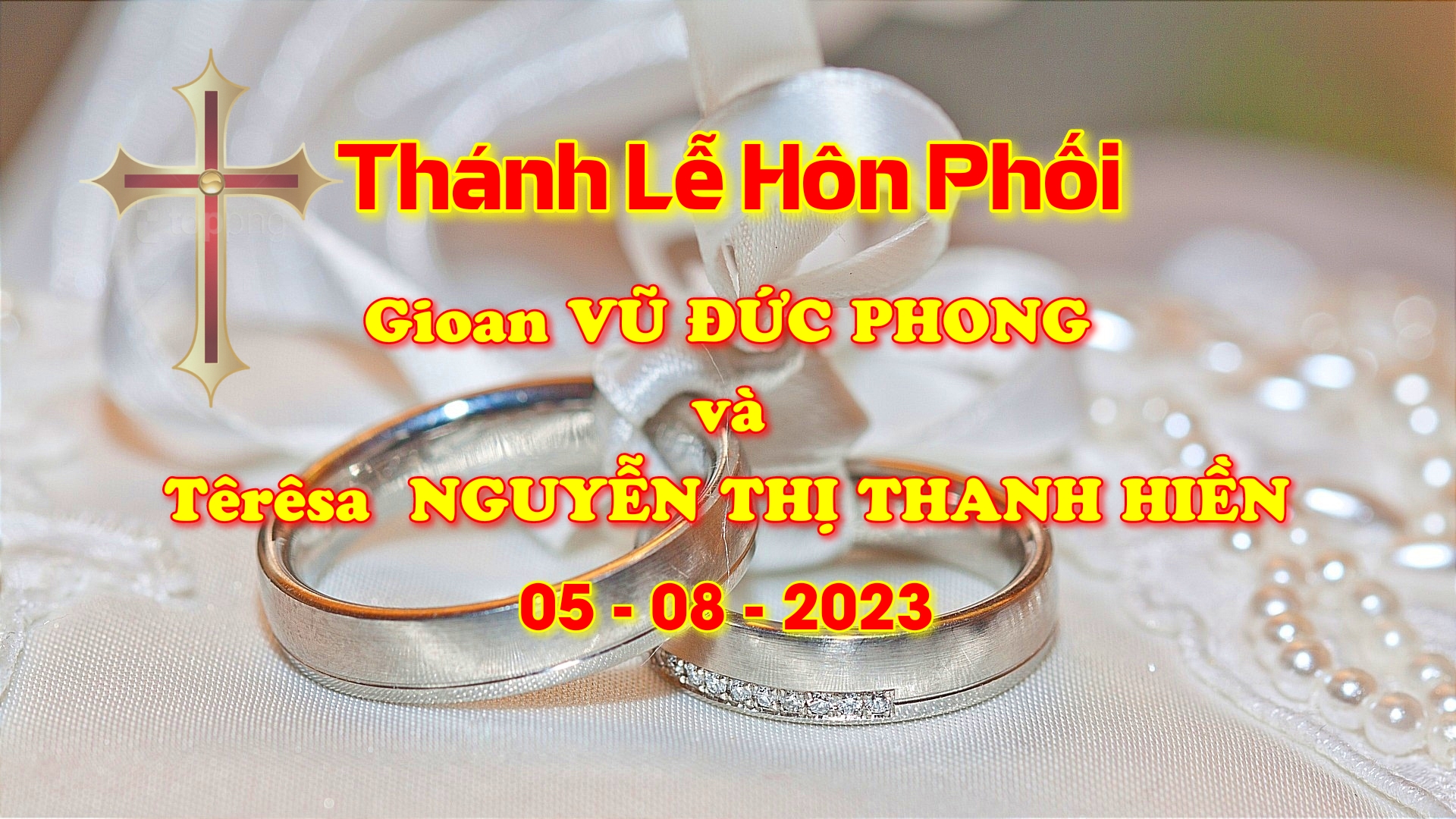 Đáp CaVỊNH CA 127St: Ngọc Kôn
Tk1. Phúc lộc cho người biết tôn sợ Chúa, phúc lộc cho người sống theo đường lối, công phúc tay người làm ra sẽ an lòng, bao nhiêu hạnh vận và phúc lộc dư tràn.
ĐK. Thật là hạnh phúc cho ai khiêm cung, cho kẻ đơn sơ tim luôn ngây thơ, lòng không kiêu hãnh nhưng luôn trung trinh mến yêu một Chúa.
*** Sẽ được Thiên Chúa yêu thương yêu thương, ban phúc thiên niên an vui vô biên vạn ngày sẽ sống, sống trong tình yêu với thánh ân huyền siêu.
Tk2. Phúc lộc dư tràn đồ trên nhà ngươi, phúc lộc mưa nguồn với bao hạnh phúc, con cái của người tựa nho quí sinh chồi, như cây tuyệt vời hiền thê bạn vui cười.
ĐK. Thật là hạnh phúc cho ai khiêm cung, cho kẻ đơn sơ tim luôn ngây thơ, lòng không kiêu hãnh nhưng luôn trung trinh mến yêu một Chúa.
*** Sẽ được Thiên Chúa yêu thương yêu thương, ban phúc thiên niên an vui vô biên vạn ngày sẽ sống, sống trong tình yêu với thánh ân huyền siêu.
Tk3. Đó là ân lộc Chúa ban đầy tay, những ai tôn sợ kính yêu một Chúa, xin Chúa cho người được xem thấy mai ngày, Gia-liêm thịnh đạt hiển lãm trong lâu dài
ĐK. Thật là hạnh phúc cho ai khiêm cung, cho kẻ đơn sơ tim luôn ngây thơ, lòng không kiêu hãnh nhưng luôn trung trinh mến yêu một Chúa.
*** Sẽ được Thiên Chúa yêu thương yêu thương, ban phúc thiên niên an vui vô biên vạn ngày sẽ sống, sống trong tình yêu với thánh ân huyền siêu.
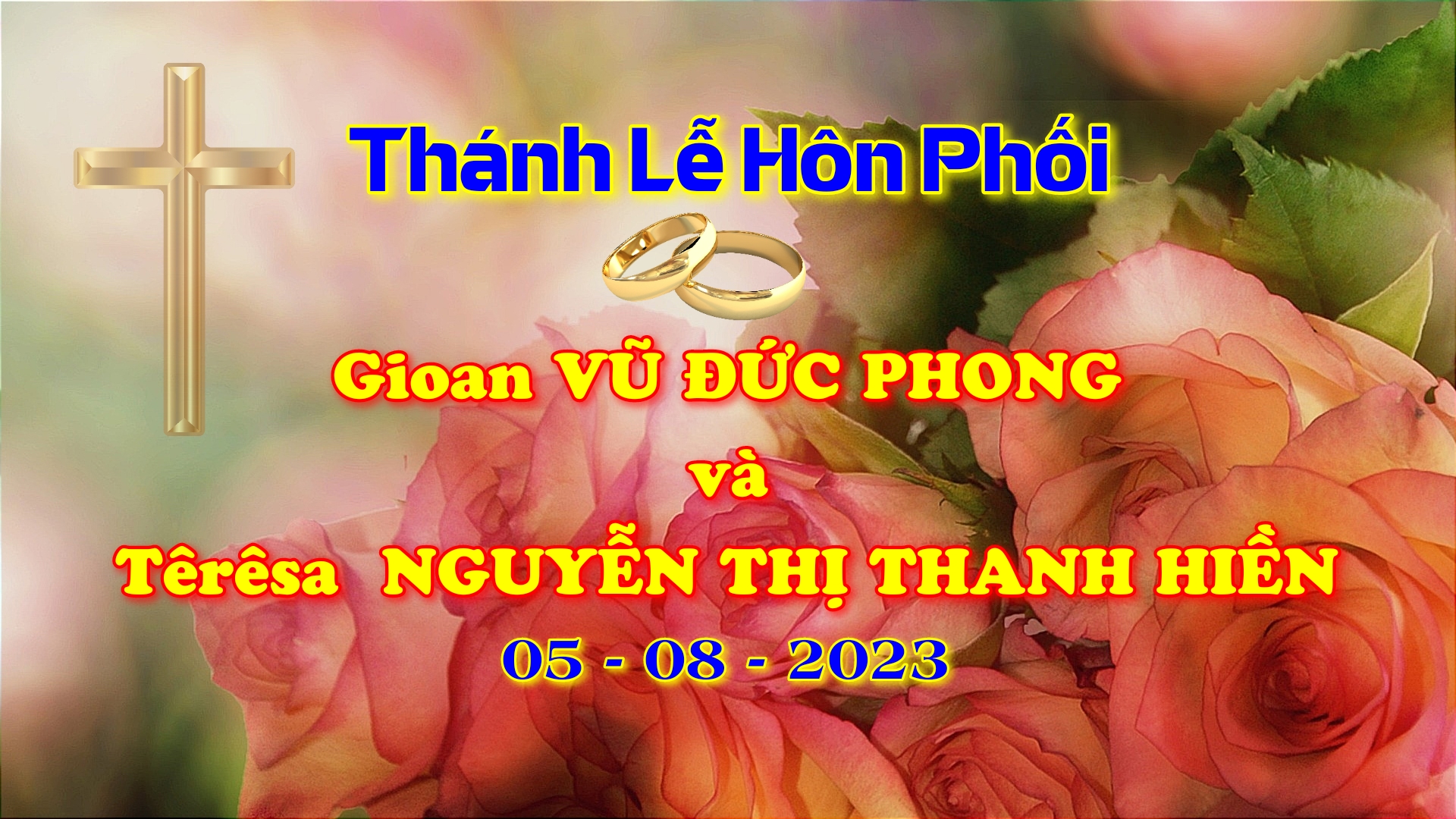 Ca Dâng LễCỦA LỄ YÊU THƯƠNGSt: Lm. Nguyễn Duy
Tk1. Yêu thương là tấm bánh, là ly rượu nên của lễ dâng. Xin cho yêu thương này luôn liên kết tình thủy chung.
ĐK. Nguyện xin Cha đoái thương tình yêu con hiến dâng. Xin trọn đời yêu thương, xin trọn đời bao dung trong cuộc tình kiên trung thơm lừng.
*** Xin dâng Cha đây tấm lòng của mẹ cha yêu con muôn trùng. Nguyện xin Cha đoái thương tình yêu con hiến dâng.
Tk2. Xin dâng tình yêu con, xin Chúa thương dệt vuông tròn. Xin cho hai tâm hồn xây hạnh phúc một mùa xuân.
ĐK. Nguyện xin Cha đoái thương tình yêu con hiến dâng. Xin trọn đời yêu thương, xin trọn đời bao dung trong cuộc tình kiên trung thơm lừng.
*** Xin dâng Cha đây tấm lòng của mẹ cha yêu con muôn trùng. Nguyện xin Cha đoái thương tình yêu con hiến dâng.
Tk3. Xin cho đời trăm năm luôn sáng tươi như vầng trăng rằm. Xin cho duyên vợ chồng luôn chan chứa tựa biển đông.
ĐK. Nguyện xin Cha đoái thương tình yêu con hiến dâng. Xin trọn đời yêu thương, xin trọn đời bao dung trong cuộc tình kiên trung thơm lừng.
*** Xin dâng Cha đây tấm lòng của mẹ cha yêu con muôn trùng. Nguyện xin Cha đoái thương tình yêu con hiến dâng.
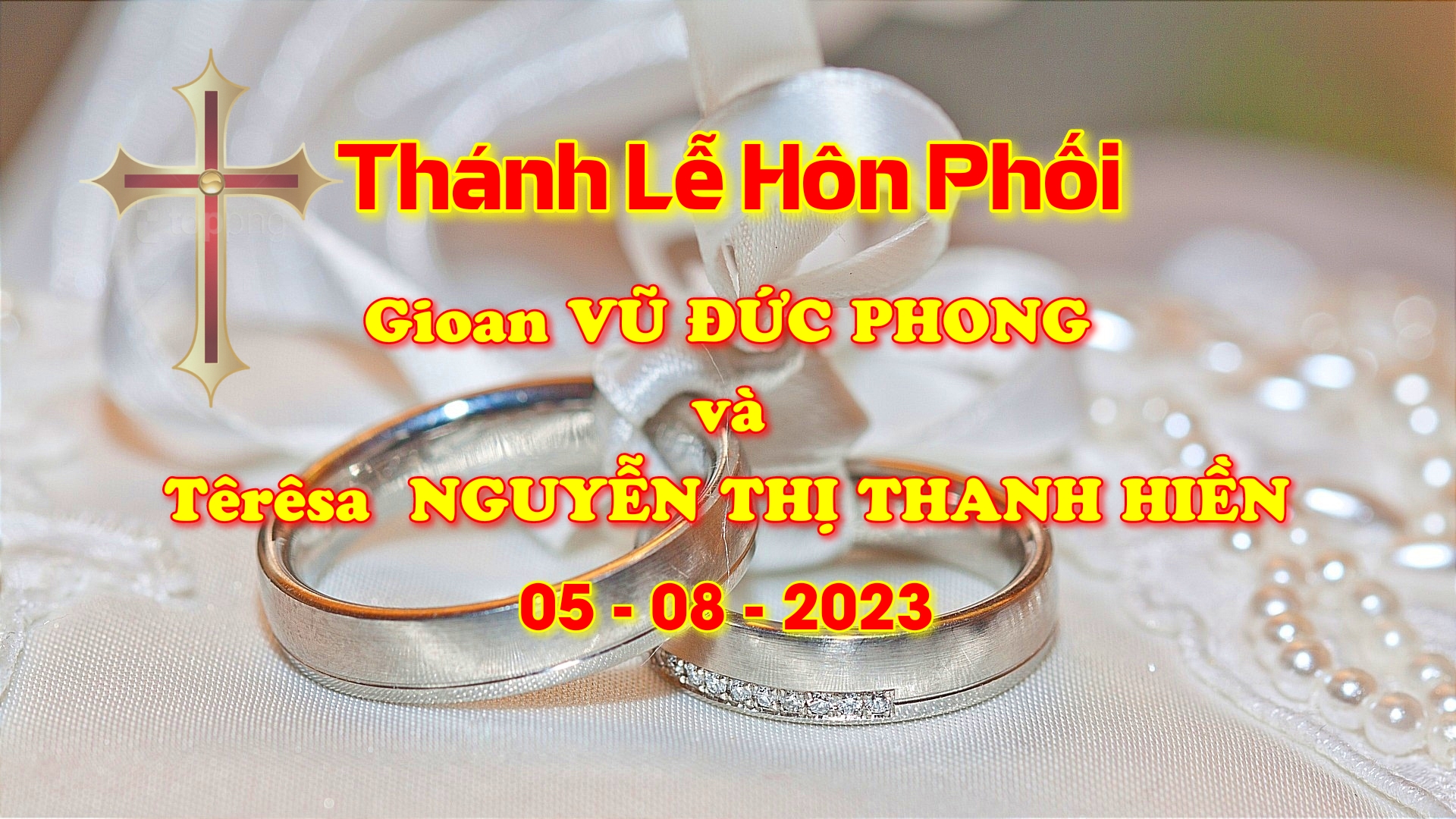 Ca Nguyện Hiệp LễHOA NỞ MIỀN CANASt: Phanxicô.
Tk1. Ngày xưa khi hoa nở miền Cana. Khi đôi lứa í - a chung đường. Chúa đã nâng ly rượu mừng. Ngài nâng nâng ly rượu chúc hôn. Ngài say theo men của cuộc đời. Ngài chung vui với người vui. Ngài ban ơn thiêng nối tình người. Ngài thánh hóa đời lứa đôi.
Đk. Nguyện xin Giê-su thương mến. Cho duyên tình mãi nở hoa. Nguyện xin Giê-su đến trong nhà. Cho đời hòa tiếng ca.
Tk2. Nhiều khi xem hoa nở chờ trăng lên. Nương tay võng uống lời ru hời. Chúa đã vui trong phận người. Ngài vui trong thân phận chúng con. Ngài xem muôn hoa thắm tươi vườn nhà. Ngài nghe tiếng hát mẹ cha. Ngài ba mươi năm sống thuận hòa. Và thấy nghĩa tình thiết tha.
Đk. Nguyện xin Giê-su thương mến. Cho duyên tình mãi nở hoa. Nguyện xin Giê-su đến trong nhà. Cho đời hòa tiếng ca.
Tk3. Tình yêu xin muôn thuở đẹp lung linh. Trăm năm mãi có ta có mình. Dắt dìu nhau trên đường tình. Dìu nhau trên con đường mến yêu. Dù khi an vui lúc ngậm ngùi. Tình luôn son sắt đẹp tươi. Niềm tin linh thiêng giữa giòng đời. Là gió giúp thuyền lướt trôi.
Đk. Nguyện xin Giê-su thương mến. Cho duyên tình mãi nở hoa. Nguyện xin Giê-su đến trong nhà. Cho đời hòa tiếng ca.
Tk4. Ngày xưa khi mây mở trời Cana. Đôi chim trắng vút bay giữa trời. Chúa nhìn theo môi mỉm cười. Ngài vui trông theo từng lứa đôi. Nguyện xin Giê-su nối đường đời. Dìu đưa trăm lối nghìn nơi. Người tay trong tay bước tuyệt vời. Về đến cõi trời thắm tươi.
Đk. Nguyện xin Giê-su thương mến. Cho duyên tình mãi nở hoa. Nguyện xin Giê-su đến trong nhà. Cho đời hòa tiếng ca.
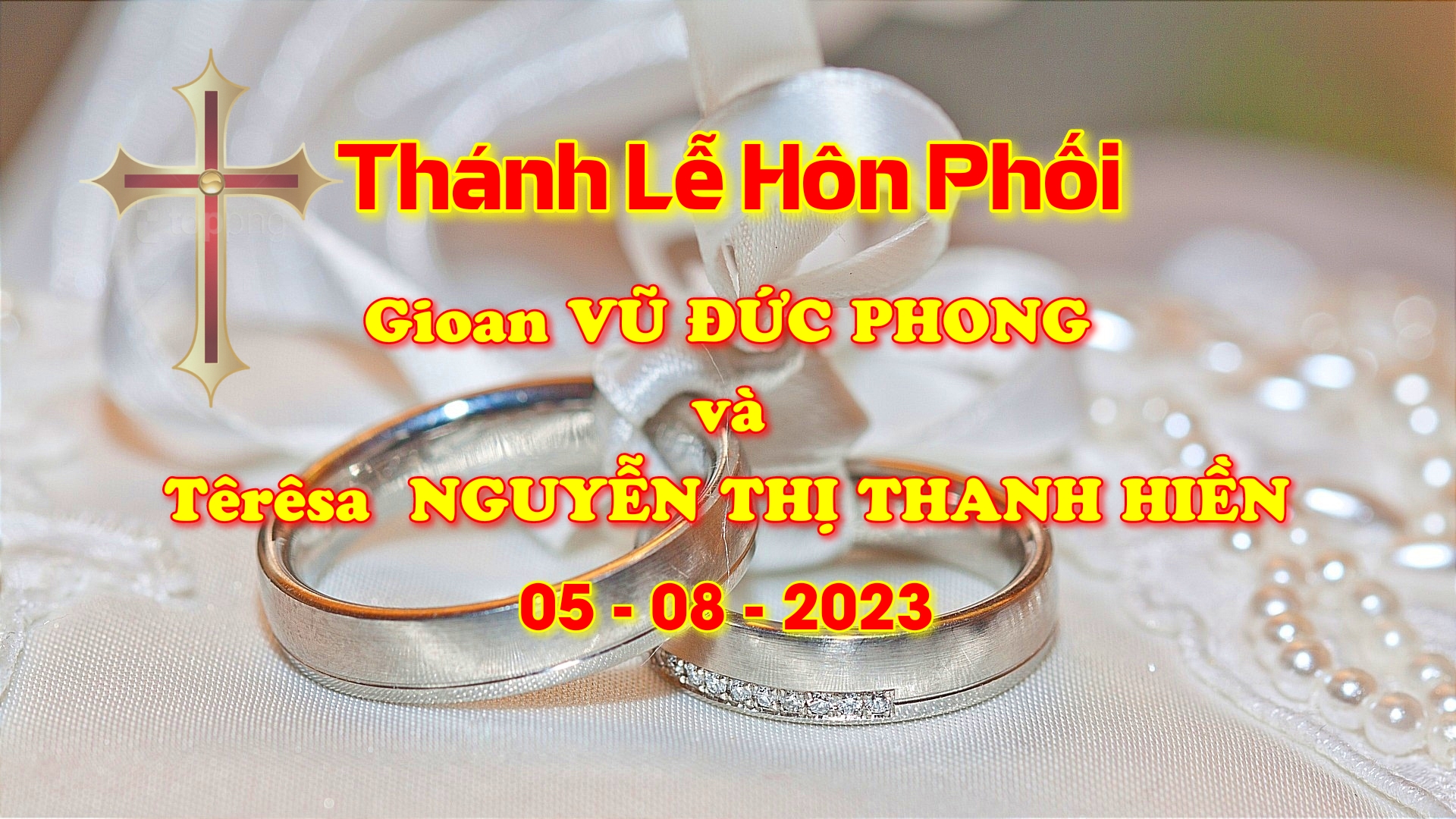 Ca Kết LễDÂNG MẸĐỜI HÔN NHÂNSt: Đinh Công Huỳnh
Tk1. Mẹ ơi con đến dâng Mẹ yêu đời hai chúng con. Một lòng tin mến xin trái tim Mẹ luôn ở bên. Cùng hai con đi trong khó nguy buồn vui cuộc đời. Lòng luôn vững tâm bước theo Mẹ sống trong tình yêu.
ĐK: Xin dâng xin dâng đôi lứa vào cánh tay, cánh tay Mẹ yêu. Hôm nay, tương lai, mãi mãi sống trong ân tình dài lâu. Xin cho, xin cho đôi lứa được thủy chung sắt son trọn đời. Yêu thương, bao dung, tha thứ sống trong tình Mẹ không ngơi
Tk2. Nguyện Mẹ chúc phúc cho tình yêu của hai chúng con. Giờ đây mãi mãi tươi sáng lên mầu hoa ngát hương. Mẹ ơi con trao hai trái tim vào trong tay Mẹ. Đời bao đắng cay cúi xin Mẹ đỡ nâng chở che.
ĐK: Xin dâng xin dâng đôi lứa vào cánh tay, cánh tay Mẹ yêu. Hôm nay, tương lai, mãi mãi sống trong ân tình dài lâu. Xin cho, xin cho đôi lứa được thủy chung sắt son trọn đời. Yêu thương, bao dung, tha thứ sống trong tình Mẹ không ngơi